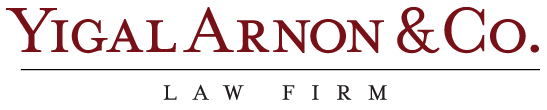 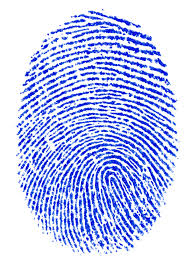 Eli Greenbaum
elig@arnon.co.il
EXPORT CONTROLS ON CYBERSECURITY TECHNOLOGY
						
						@OWASP Feb. 2016
Export Controls
Laws that regulate the export and sharing of sensitive:
Technology
Equipment
Software
Know-how
Data
Not related to “purpose” or “intentions”
Prohibitions vs. Licenses
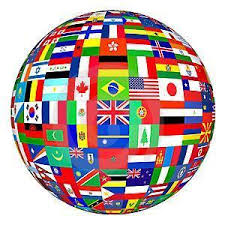 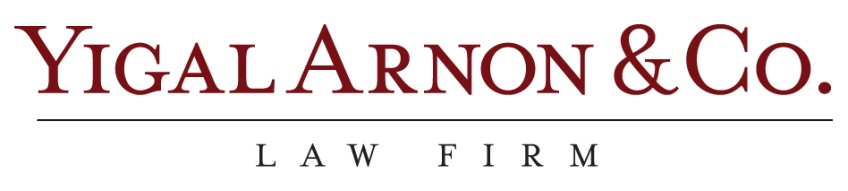 Benefits of Export Controls
Export Controls can:
Prevent the spread of WMD or military goods, which could harm global security and stability
Prevent the spread of dangerous technology to enemies
Preserve economic and military advantages
Promote trade between allied states
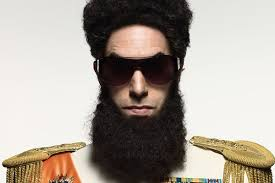 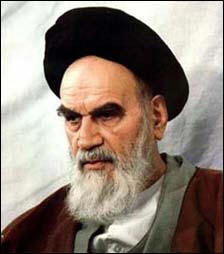 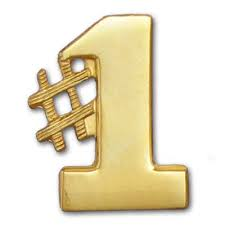 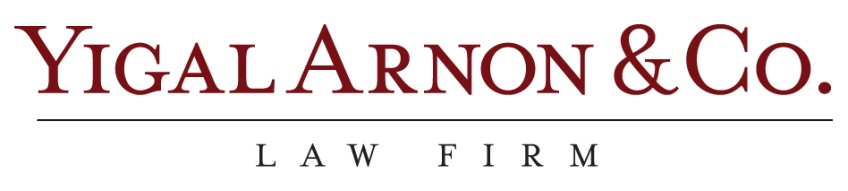 Costs of Export Controls
Export Controls can:
Prevent potentially lucrative trade opportunities
Deter foreign investment
Hurt competitiveness of domestic firms
Anger domestic audiences
Have diplomatic costs
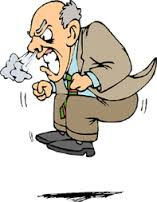 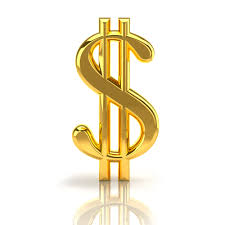 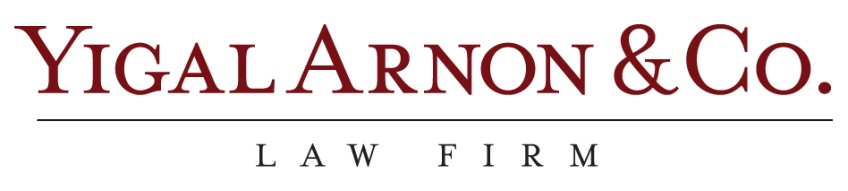 2007 - חוק הפיקוח על הייצוא הביטחוני
Need a license to: market, export, be an agent for controlled technology
Restricts transfers to foreigners
Maximum fine: 3 years prison, 6.7 million NIS, could be higher in aggravating circumstances
Company managers can have personal liability as well.
Exceptions for public domain and academic research
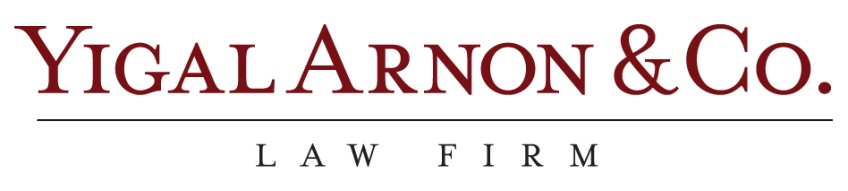 International Export Control
Nuclear Suppliers Group
Missile Control Technology Regime (MCTR)
Australian Group
Wassenaar Arrangement
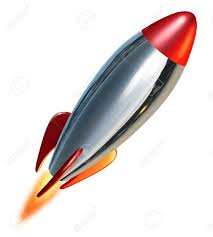 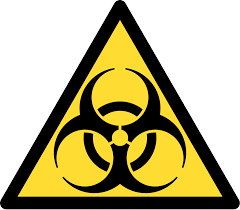 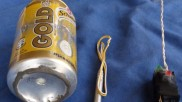 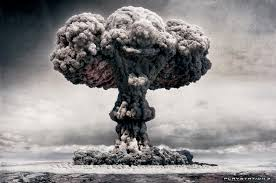 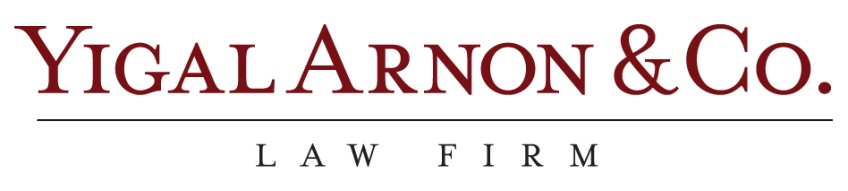 Cybersecurity Controls
2013 amendments to Wassenaar Arrangements
French and British propose adding cybersecurity controls
Implemented in many countries without problems
May 2015: United States regulations
Jan 2016: Israel Regulations
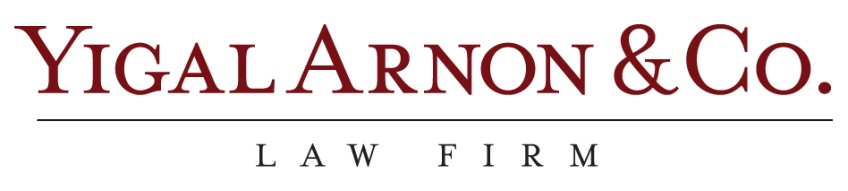 Cybersecurity Controls
Wassenaar:
	“Intrusion Software”
	“IP Surveillance Systems
Israel adds:
	Forensic Equipment
	Vulnerabilities
	Automatic Export Generation
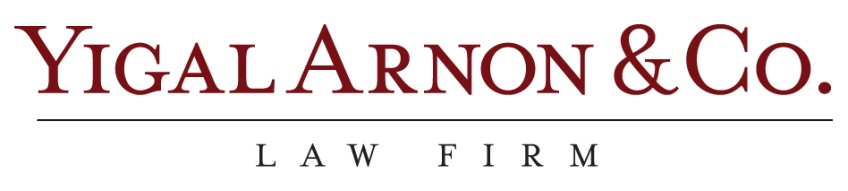 Intrusion Software
Software specially designed or modified to avoid detection by 'monitoring tools', or to defeat 'protective countermeasures', of a computer or network capable device, and performing any of the following: 
The extraction of data or information, from a computer or network capable device, or the modification of system or user data; or
The modification of the standard execution path of a program or process in order to allow the execution of externally provided instructions.
Not including:
Debuggers or Software Reverse Engineering tools; 
Digital Rights Management (DRM) software ; or 
Software designed to be installed by owners for asset tracking
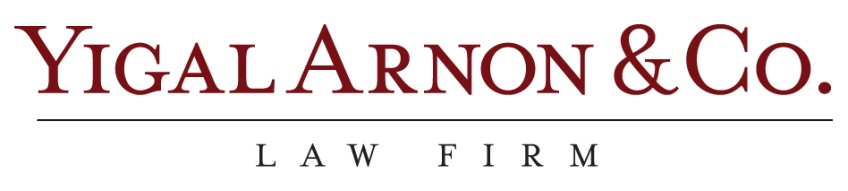 Intrusion Software
Software specially designed or modified to avoid detection by 'monitoring tools', or to defeat 'protective countermeasures', of a computer or network capable device, and performing any of the following: 
The extraction of data or information, from a computer or network capable device, or the modification of system or user data; or
The modification of the standard execution path of a program or process in order to allow the execution of externally provided instructions.
Not including:
Debuggers or Software Reverse Engineering tools; 
Digital Rights Management (DRM) software ; or 
Software designed to be installed by owners for asset tracking
By Who?
Users?
Network owner?
Owner of the software?
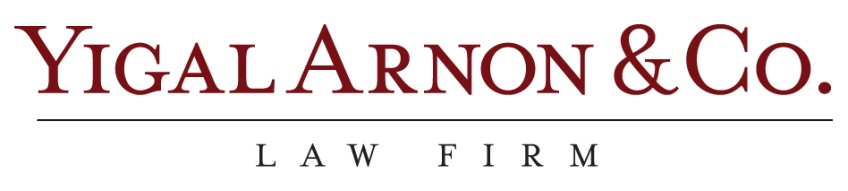 Intrusion Software
Software specially designed or modified to avoid detection by 'monitoring tools', or to defeat 'protective countermeasures', of a computer or network capable device, and performing any of the following: 
The extraction of data or information, from a computer or network capable device, or the modification of system or user data; or
The modification of the standard execution path of a program or process in order to allow the execution of externally provided instructions.
Not including:
Debuggers or Software Reverse Engineering tools; 
Digital Rights Management (DRM) software ; or 
Software designed to be installed by owners for asset tracking
Tracking software?
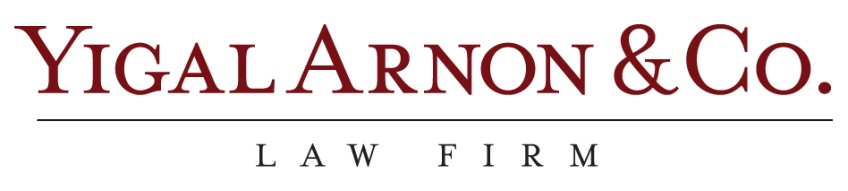 Intrusion Software
Software specially designed or modified to avoid detection by 'monitoring tools', or to defeat 'protective countermeasures', of a computer or network capable device, and performing any of the following: 
The extraction of data or information, from a computer or network capable device, or the modification of system or user data; or
The modification of the standard execution path of a program or process in order to allow the execution of externally provided instructions.
Not including:
Debuggers or Software Reverse Engineering tools; 
Digital Rights Management (DRM) software ; or 
Software designed to be installed by owners for asset tracking
Auto-updaters?
Products that stop employee communication?
All third party developers?
Antivirus software?
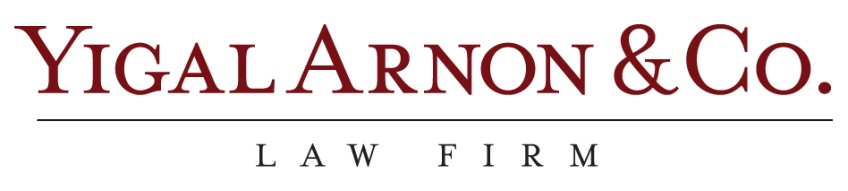 Intrusion Software
Software specially designed or modified to avoid detection by 'monitoring tools', or to defeat 'protective countermeasures', of a computer or network capable device, and performing any of the following: 
The extraction of data or information, from a computer or network capable device, or the modification of system or user data; or
The modification of the standard execution path of a program or process in order to allow the execution of externally provided instructions.
Not including:
Debuggers or Software Reverse Engineering tools; 
Digital Rights Management (DRM) software ; or 
Software designed to be installed by owners for asset tracking
Packers?
Obfuscators?
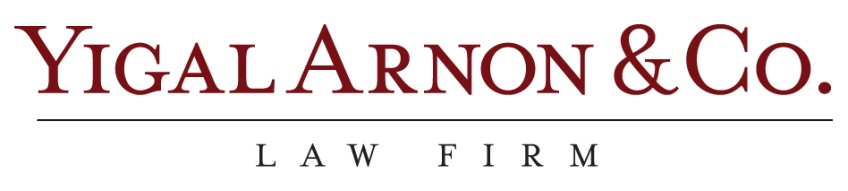 Vulnerabilities
חולשה, למעט אחת מאלה:
א. חולשות הנמסרות באופן בלעדי למי שפיתח את הקוד א הפרוטוקול, או למי מטעמו,
ב. חולשות המוצאות לנחלת הכלל,
ג. חולשות המיועדות לשימוש במוצרי הגנה בלבד, המיוצרים בחברה המחזיקה בחולשה או בחברה.
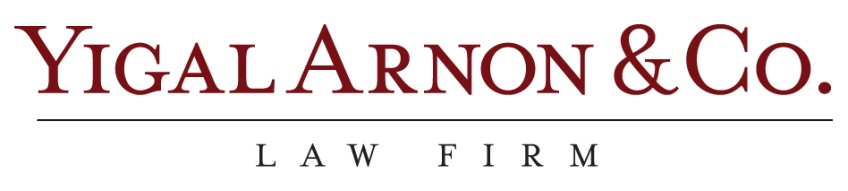 Vulnerabilities
חולשה, למעט אחת מאלה:
א. חולשות הנמסרות באופן בלעדי למי שפיתח את הקוד א הפרוטוקול, או למי מטעמו,
ב. חולשות המוצאות לנחלת הכלל,
ג. חולשות המיועדות לשימוש במוצרי הגנה בלבד, המיוצרים בחברה המחזיקה בחולשה או בחברה.
			What about:
 To customers/suppliers?
Open source?
Vulnerabilities that require multi-stakeholder cooperation?
Academic/Security Research?
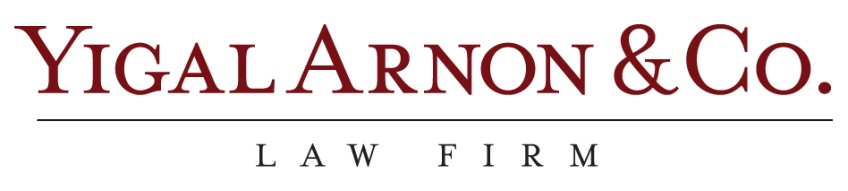 Vulnerabilities
מערכות או תוכנה שתוכננה או הותאמה במיוחד לאיתור חולשות אוטומטי, לשם ביצוע שימוש בהן בתוכנת חדירה כנגד אחר.

טכנולוגיה וידע לפיתוח של תוכנת חדירה.
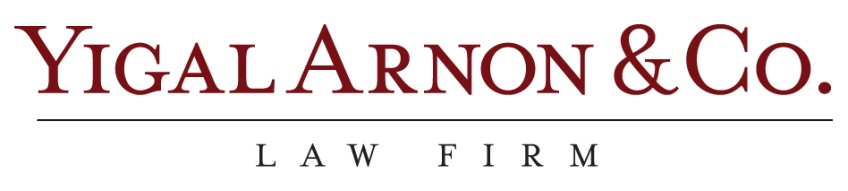 Vulnerabilities
מערכות או תוכנה שתוכננה או הותאמה במיוחד לאיתור חולשות אוטומטי, לשם ביצוע שימוש בהן בתוכנת חדירה כנגד אחר.

טכנולוגיה וידע לפיתוח של תוכנת חדירה.
What about:
Pen Testing?
Automated Exploit Generation (Metasploit)?
What about:
All software on on the planet?
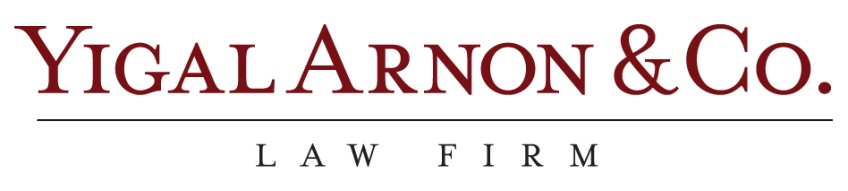 Wassenaar Criteria
Foreign availability outside participating states.

The ability to control effectively the export of the goods. 

The ability to make a clear and objective specification of the item
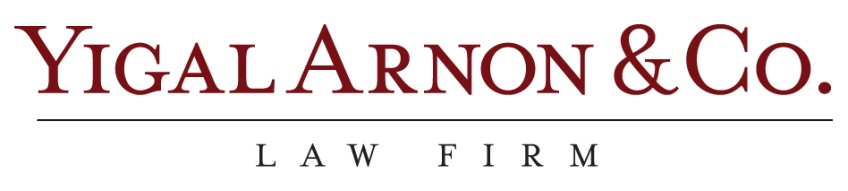 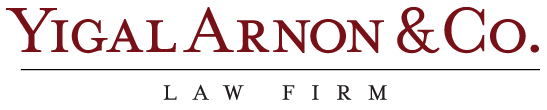 THANK YOU
Eli Greenbaum
elig@arnon.co.il